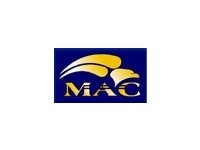 Preparatoria MaestroAntonio Caso  1016
Lo que se llevaron y lo que nos trajeron, el encuentro de dos culturas: indígenas y españoles
Equipo 4      5to Grado
INTEGRANTES
Luis E. Chiquillo Hernández ---- Biología
Carlos López Villegas -------- Historia de México
Alma K. Medina Rangel ---- Ed. Estéticas y Artísticas (Pintura)
2
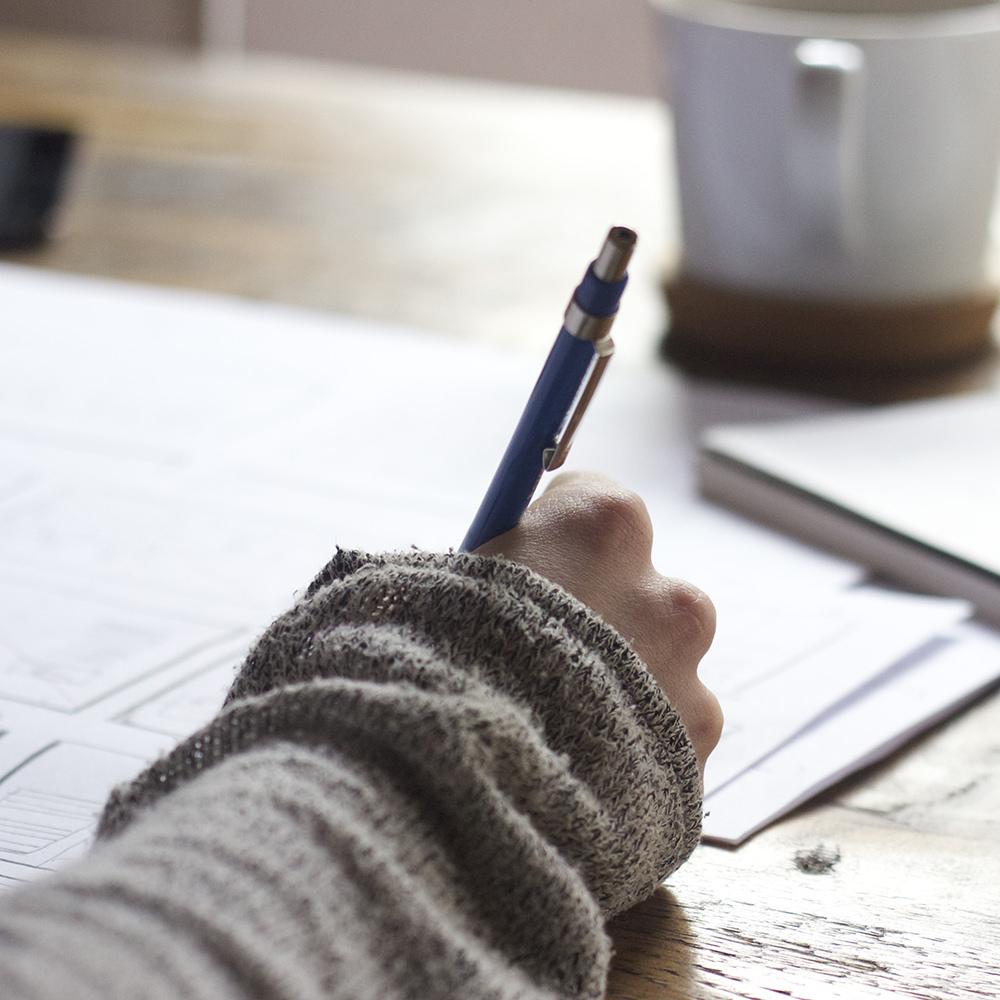 Ciclo escolar en el que se planea llevar a cabo el proyecto
2018 -2019
3
Nombre del proyecto
Lo que se llevaron y lo que nos trajeron, el encuentro de dos culturas: indígenas y españoles
Introducción o justificación y descripción del proyecto
El proyecto pretende crear consciencia  en los alumnos sobre el sincretismo que se dio a partir del encuentro de la cultura indígena mesoamericana y la española la cual abarco diversos ámbitos como la flora, la fauna, los alimentos, el idioma e inclusive el arte.

Integrando las diferentes disciplinas desde su propio ámbito. De tal manera que los adolescentes reconozcan los diferentes  aportes.
5
OBJETIVO GENERAL DEL PROYECTO
I. Contexto
Una de las problemáticas actuales que reconocemos en los adolescentes es que no reconocen los aportes que tanto indígenas como españoles brindaron a la conformación de nuestra cultura y vida como mexicanos

Por lo que nos interesa que nuestros alumnos creen consciencia sobre el sincretismo que se dio a partir del encuentro de la cultura indígena mesoamericana y la española la cual abarco diversos ámbitos como la flora, la fauna, los alimentos, el idioma e inclusive el arte.
6
II. Intención

Dar explicación.

¿De qué forma se llevó a cabo el sincretismo cultural, biológico y artístico entre indígenas y españoles? 
¿Y en donde se puede ver reflejado?
III. Objetivo general del proyecto

Reconocer y comprender cómo fue el proceso del sincretismo cultural, biológico y artístico que se dio con el encuentro de las culturas indígenas mesoamericanas y la española
7
Objetivo general del proyecto y de cada asignatura involucrada
Biología
Historia
Pintura
8
PINTURA 
Que el alumno comprenda los elementos y las relaciones del lenguaje visual para lograr un análisis crítico de las obras y la creación de obras artísticas.


HISTORIA DE MÉXICO
Que los alumnos comprendan el proceso histórico que se dio con el encuentro de las culturas indígenas y española y cómo sigue presente en nuestra vida cotidiana hoy en día 


BIOLOGÍA
Que los alumnos comprendan los procesos biológicos que permiten la continuidad de la vida y su importancia como característica de unidad y diversidad en los seres vivos.
9
Planeación de clase
10
1. Contenidos/Temas    Involucrados
Manejo y Uso del color
Elementos del lenguaje pictórico y su interpretación
Relaciones de lenguaje y análisis  en el espacio pictórico
11
2. Conceptos clave,     Trascendentales.
Espacio pictórico
Composición bidimensional
Percepción y uso del Color
Expresión creativa mediante técnicas visuales.
12
El color
Special thanks to all the people who made and released these awesome resources for free:
Presentation template by SlidesCarnival
Photographs by Unsplash
13
Identificador Cromático
Color
Clasificación
Asociaciones
Culturales
Psicológicas
Forma Compositora
Primarios / secundarios / terciarios

Análogos / Complementarios

Neutros / Acromáticos
Armonías
Contraste
14
CLASE - Evidencias
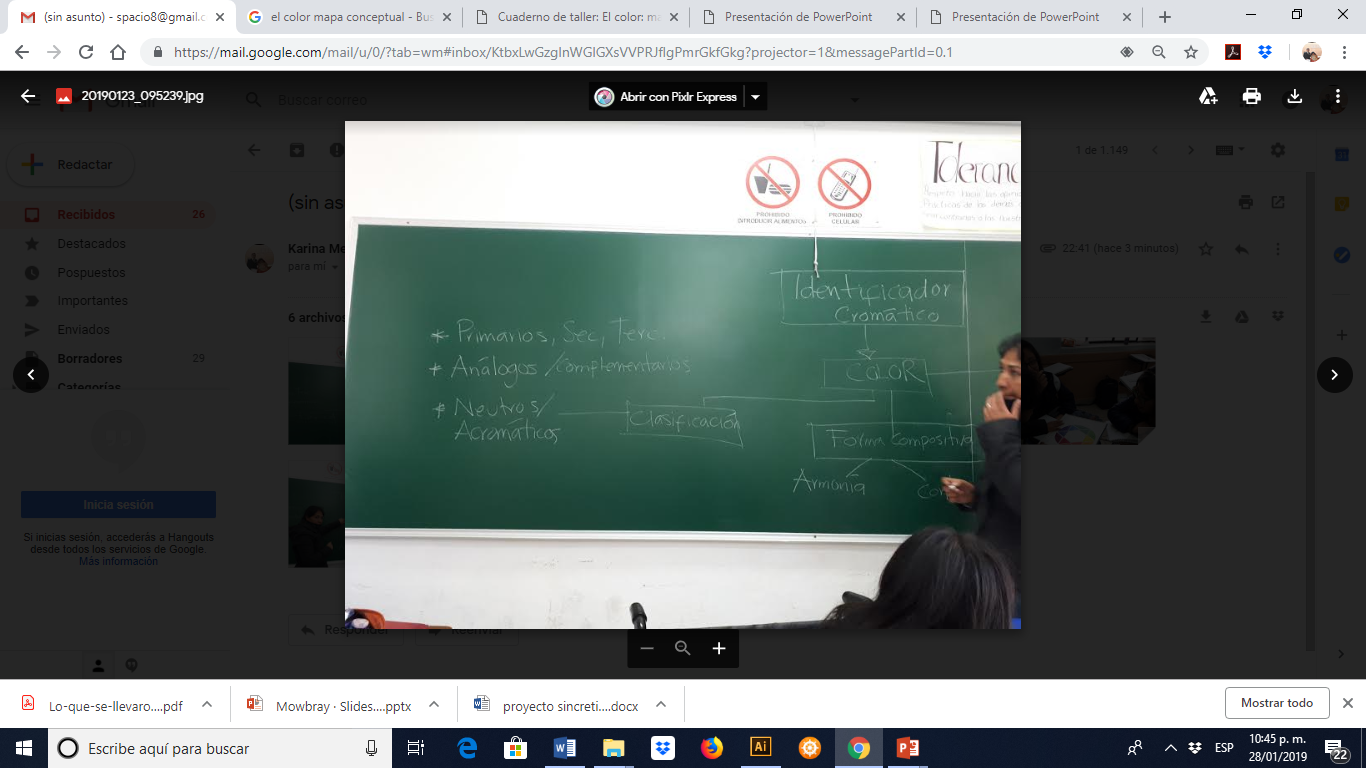 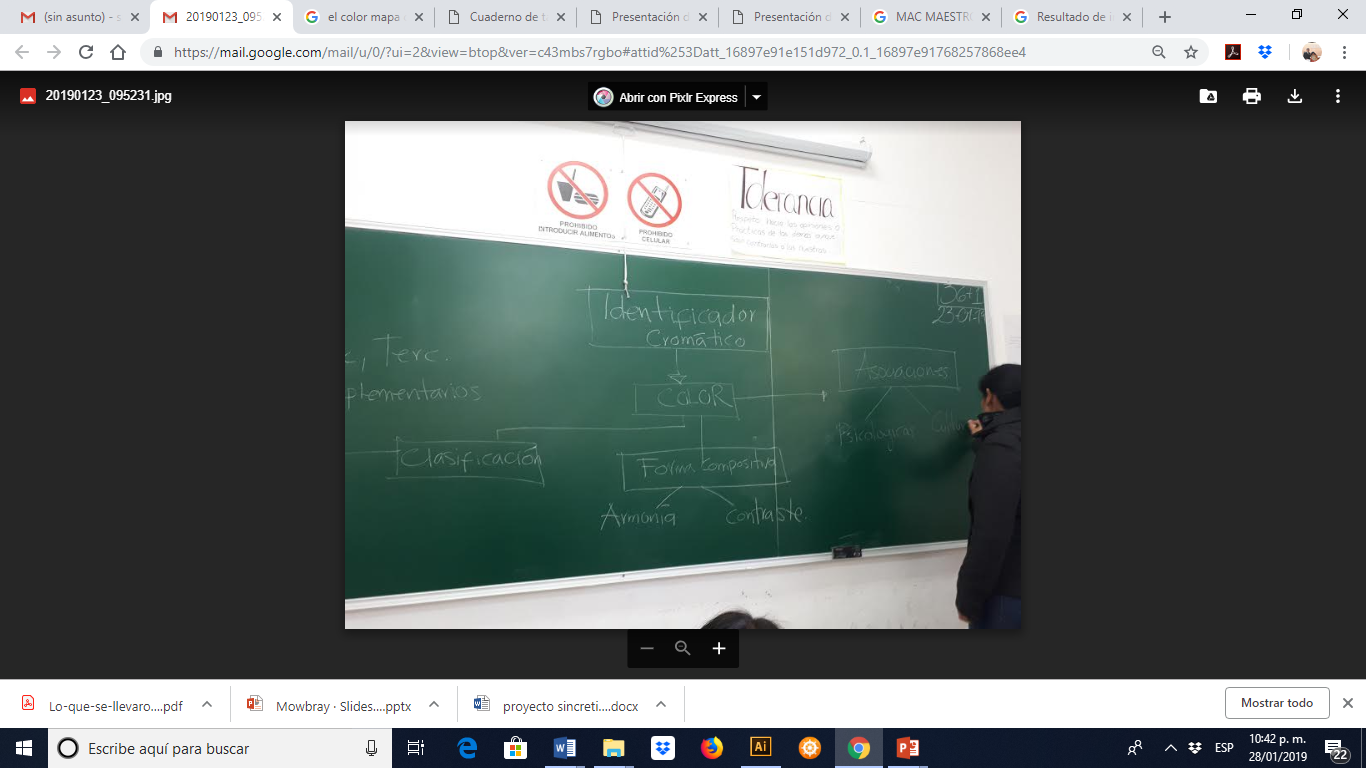 15
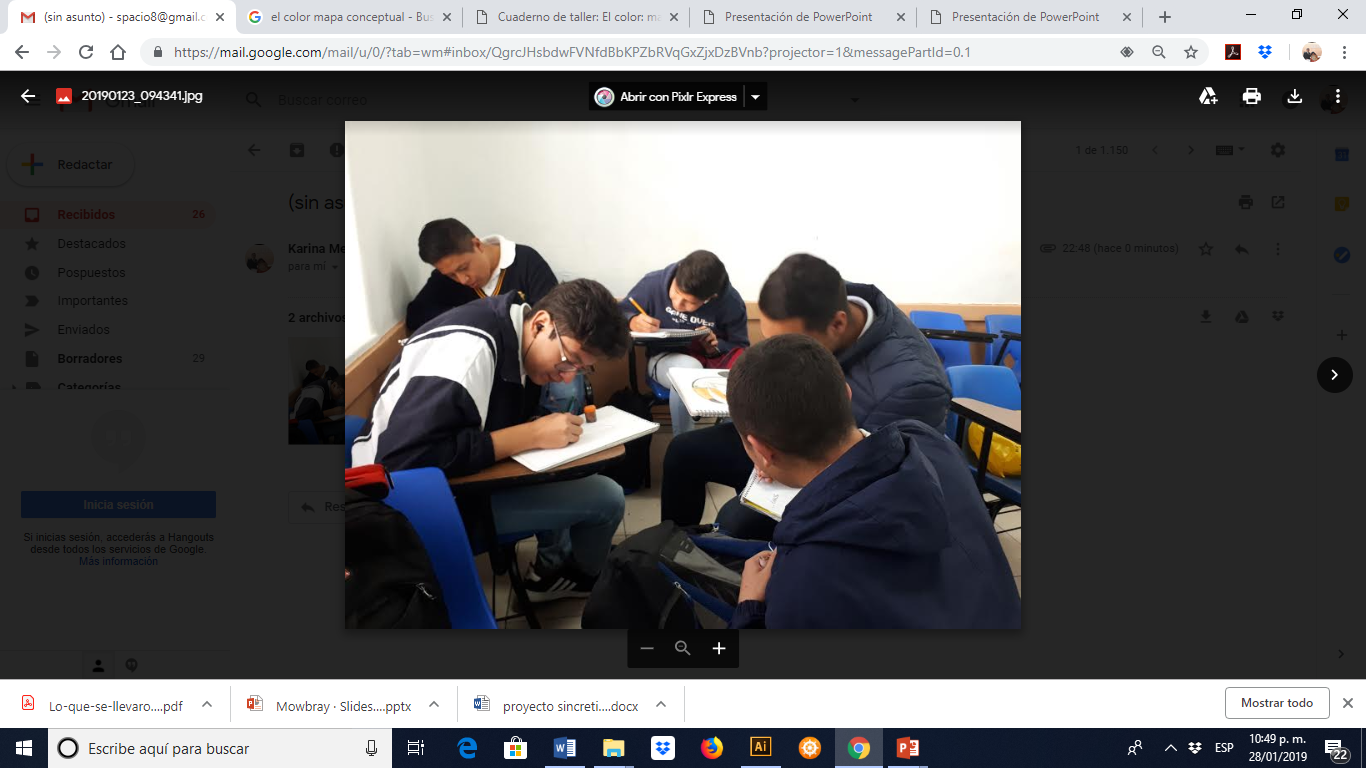 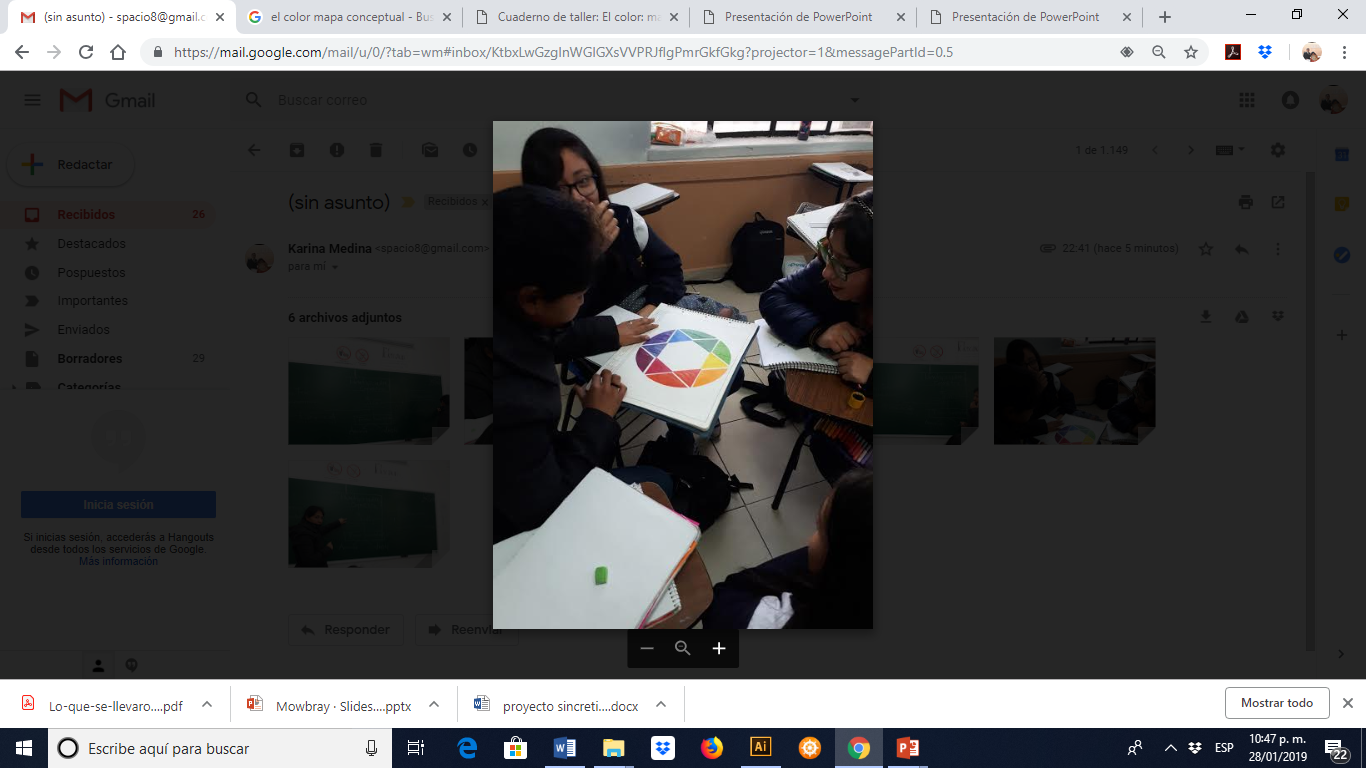 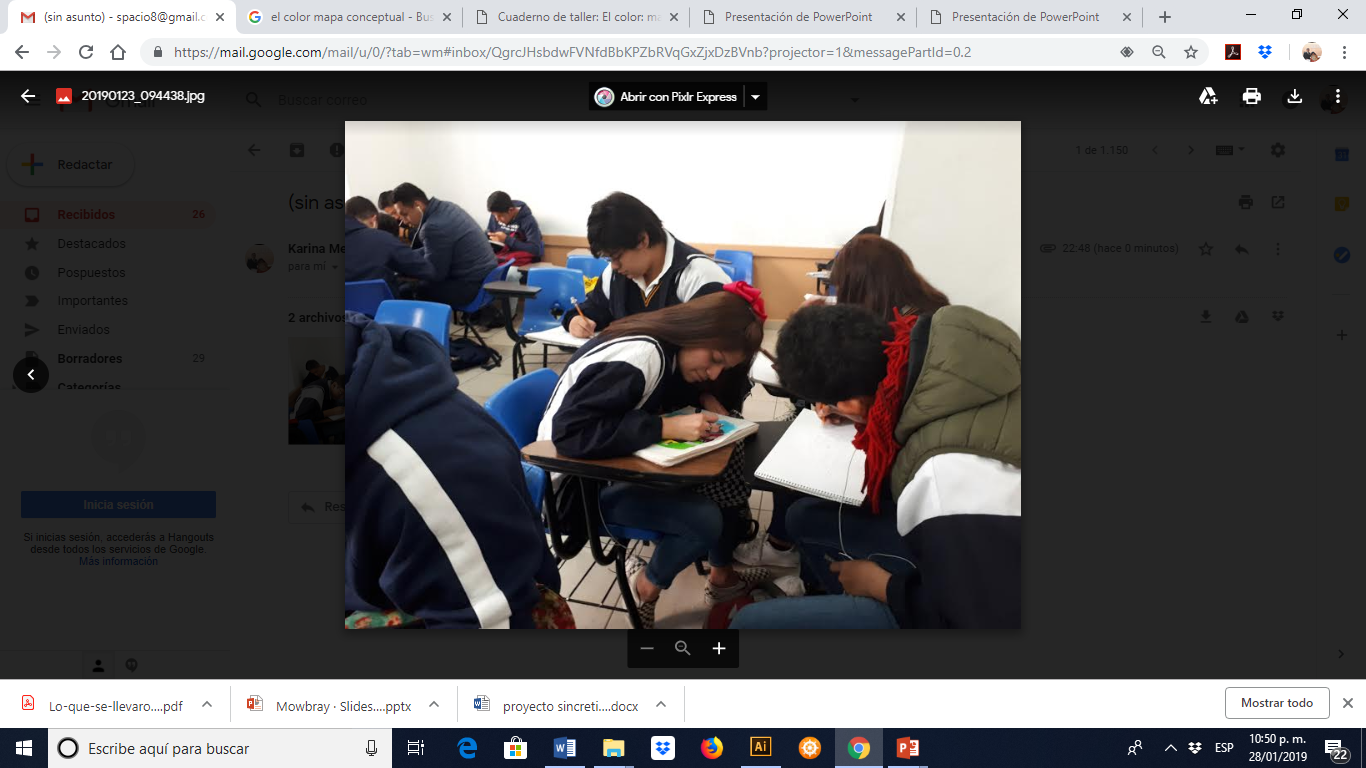 16